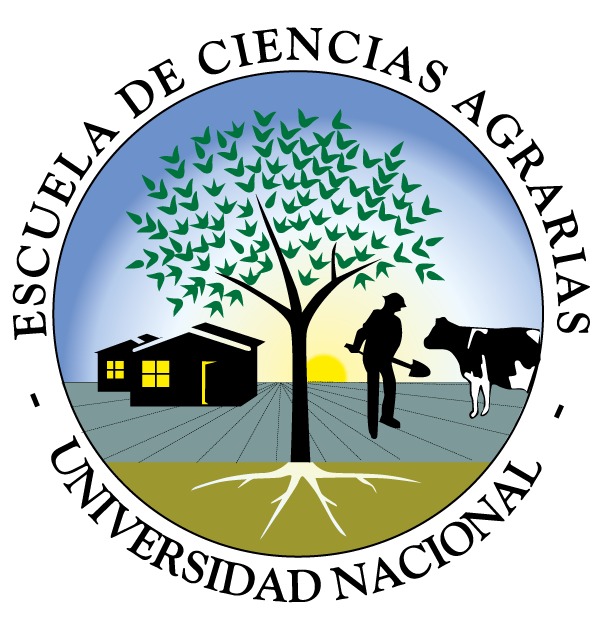 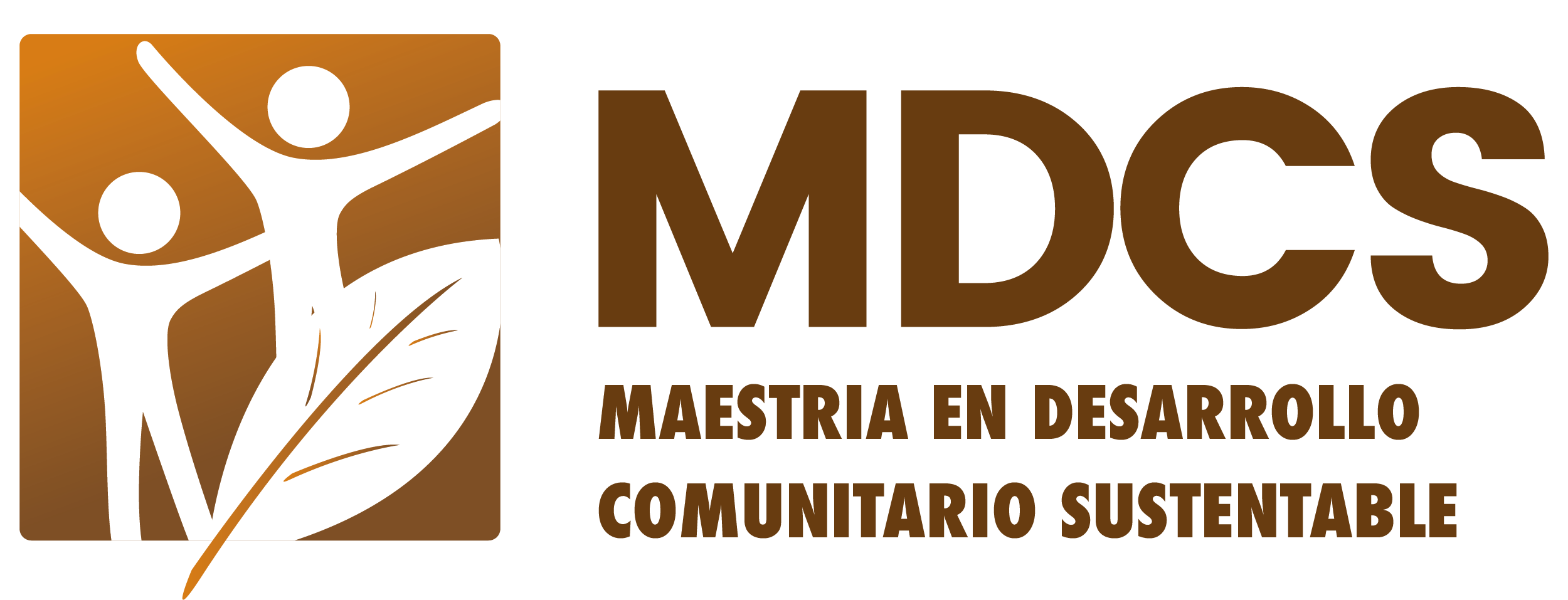 COPIAR EL TÍTULO DEL TRABAJO FINAL DE GRADUACIÓN  TAL Y COMO APARECE EN EL DOCUMENTO EN WORD SIN HACER MODIFICACIONES DE NINGÚN TIPO.Anteproyecto Trabajo Final de Graduación
Nombre Apellido Apellido
Trabajo final de graduación sometido al conocimiento del  Comité de Gestión Académica de la Maestría en Desarrollo Comunitario Sustentable, para optar por el posgrado de Maestría en Desarrollo Comunitario Sustentable
COMISIÓN ASESORA DE INVESTIGACIÓN Y TRABAJOS FINALES DE GRADUACIÓN – CAIT –
Dr. Warner Mena Rojas
Coordinador Maestría en Desarrollo Comunitario Sustentable


  
MSc. Nombre Apellido Apellido
Tutoría TFG*



MSc. Nombre Apellido Apellido
Comisión Asesora




Nombre Apellido Apellido
Sustentante
*El nombramiento oficial de la tutoría se realiza en el Comité de Gestión Académica cuando se aprueba el anteproyecto.
Contenido
Introducción
Marco teórico referencial
Metodología
Instrumentos
Cronograma
xxxxx
CAPÍTULO I:INTRODUCCIÓN
Xxxx
Xxxx
Xxxx
xxxxx
xxxxx
xxxx
XXXX
XXXX
XXXX
XXXX
CAPÍTULO II:MARCO TEÓRICO REFERENCIAL
XXXX
CAPÍTULO III:METODOLOGÍA
XXXXX
XXXXX
XXXXX
INSTRUMENTOS
XXXX
CRONOGRAMA
XXXX
XXXX